ПАМЯТКА РОДИТЕЛЯМ«О ЧЕМ НАДО ПОМНИТЬ, СОБИРАЯ ПЕРВОКЛАССНИКА В ШКОЛУ»
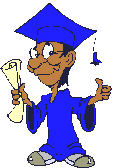 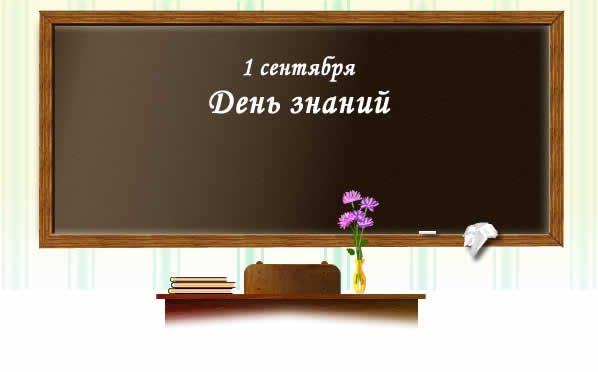 1. Школьная форма (одежда)

Федеральный закон «Об образовании в Российской Федерации» 
от 29.12.2012   № 273-ФЗ

Статья 28    
 пункт 18    «Установление требований к   одежде обучающихся»
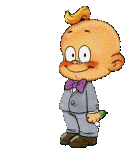 2. Ранец (портфель или рюкзак)
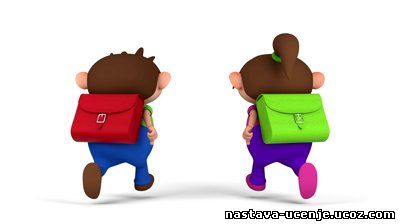 3. Ручки
Шариковая ручка – оптимальная ширина шарика 0,5 – 0,7 мм. Поверхность ручки должна быть ребристой.
4. Карандаши
Для письма нужны карандаши с маркировкой «ТМ» или латинскими буквами «НВ».
Для рисования –«3М» – «8М» или «3В» – «8В».
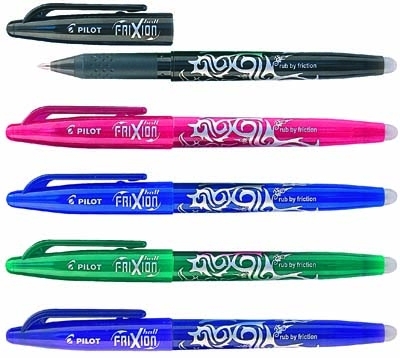 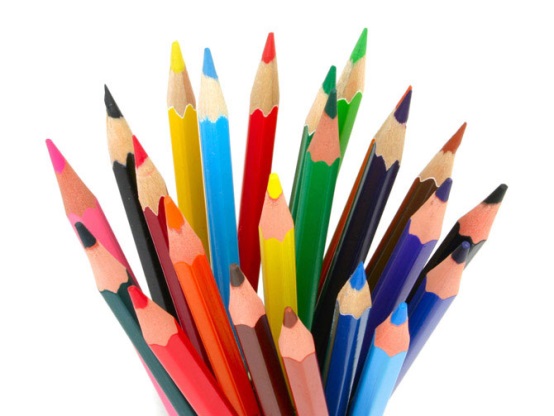 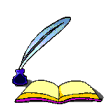 5. Тетради

	Бумага должна быть белого цвета и без посторонних вкраплений, линии страниц – четкими и контрастными, желательно голубого, фиолетового и серого цветов (ни в коем случае не черного). Поля должны быть четко выделены красным цветом. Страницы не должны просвечиваться.
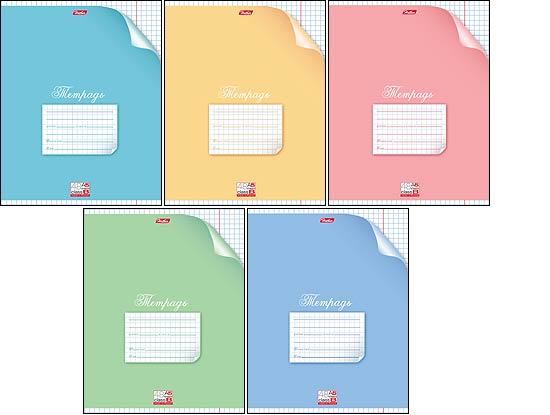 Памятка для родителей 
первоклассника
1. Форма школьная
2. Обувь сменная
3. Спортивная форма (спортивный костюм, шорты и белая футболка)
4. Спортивная обувь (кеды, кроссовки)
5. Ранец, рюкзак (желательно с ортопедической спинкой)
6. Ручки шариковые синие, 5 шт.
7. Карандаши простые (ТМ), 5 шт.
8. Карандаши цветные 12 цветов, 1 набор
9. Ластик мягкий, 2 шт.
10. Точилка для карандашей с контейнером, 2 шт.
11. Краски акварельные, 1 набор
12. Гуашь, 1 набор
13. Пластилин
14. Пенал (мягкий) с двумя отделениями .
15. Альбом для рисования, 2 шт.
16. Ножницы с закругленными концами.
17. Клей ПВА в тюбике (желательно с наконечником-дозатором), 1 шт.
18. Клей-карандаш, 1 шт.
19. Набор цветной бумаги, 2 шт.
20. Наборы цветного и белого картона, по 1 шт.
21. Набор кисточек для рисования   (беличьи или колонковые, №1,3,5)
22. Тетради по 12 листов, в клетку и в узкую линейку –  по 6 штук.
23. Обложки для книг и тетрадей.
24. Линейки 15см или 20 см, треугольник.
25. Баночка-непроливайка.
26.Доска для пластилина.